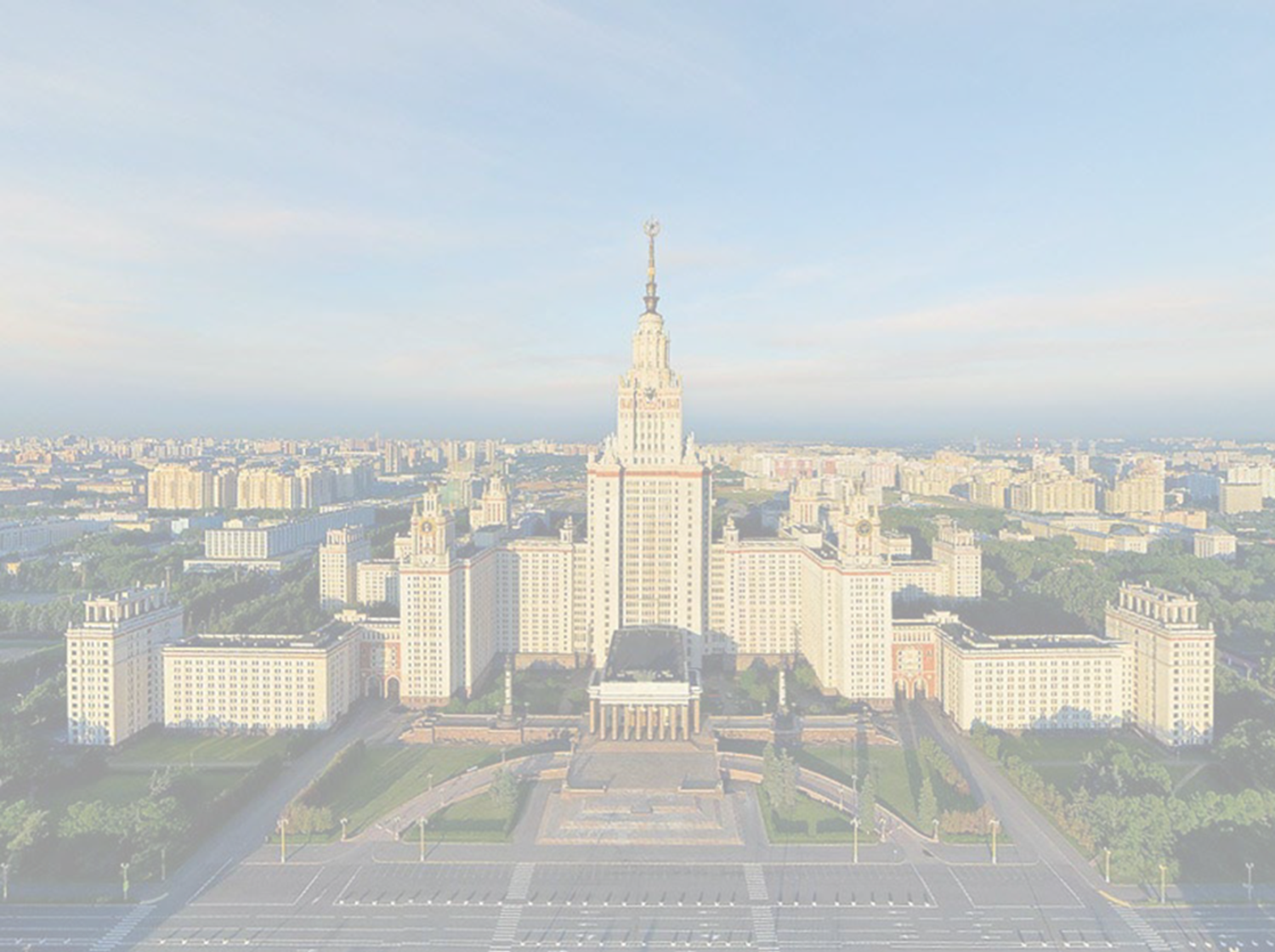 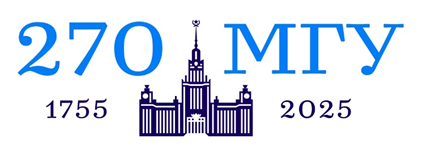 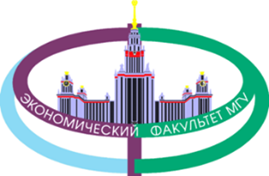 Центр языков и межкультурной коммуникации
Кафедра иностранных языков
ЭФ МГУ имени М.В. Ломоносова
 
Международная 
научно-практическая конференция 
Преподавание иностранного языка экономики и бизнеса в контексте межкультурного взаимодействия
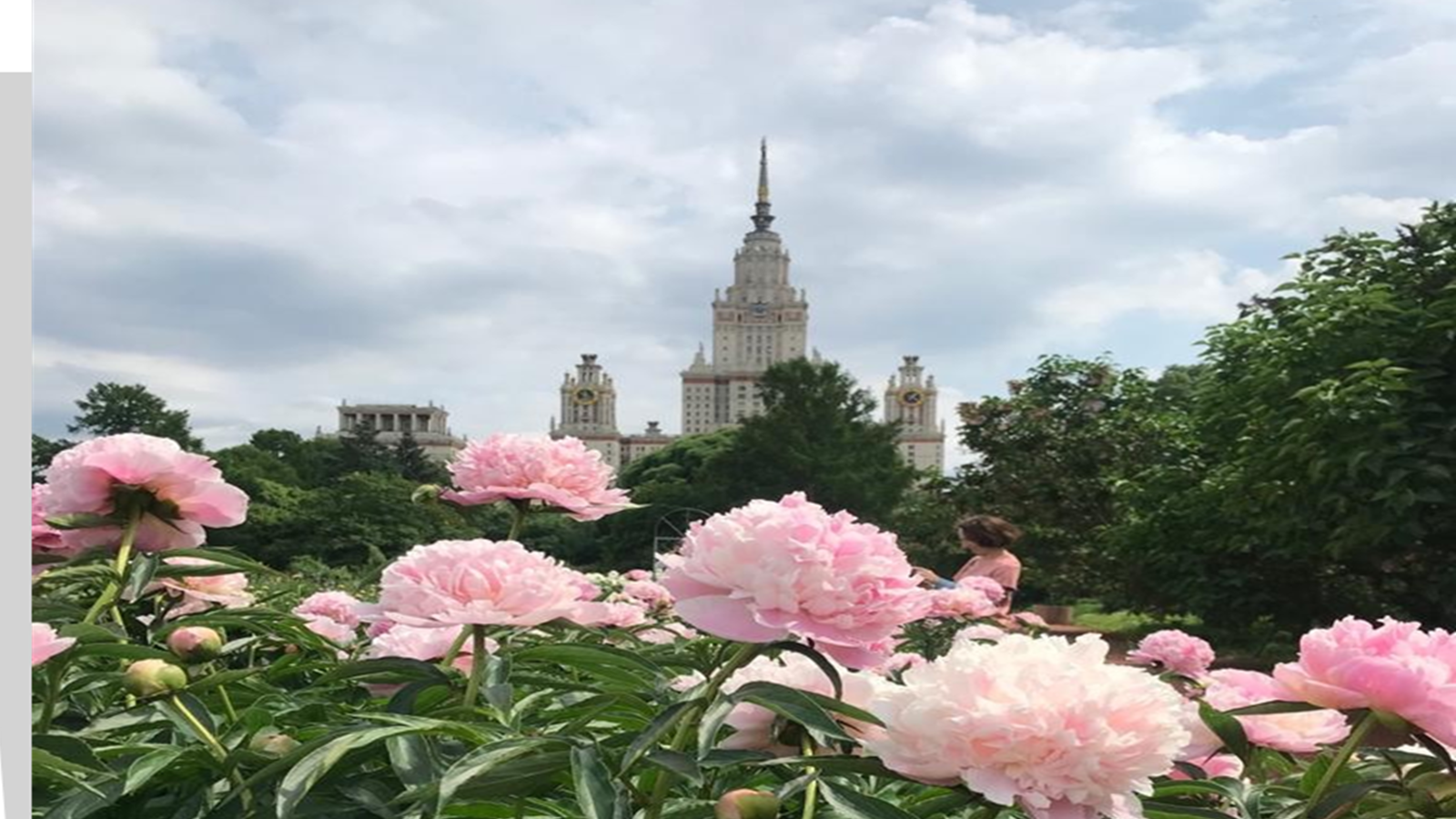 Партнеры Конференции

 «Иностранные языки в школе» – включен в перечень рецензируемых научных изданий ВАК
Интернет-портал Научная Россия
ЗАО «РЕЛОД» (RELOD, Russian and English Languages Open Doors)
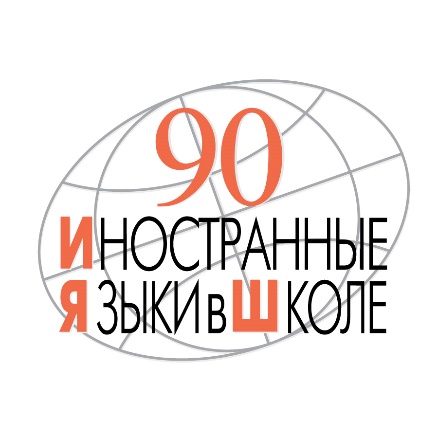 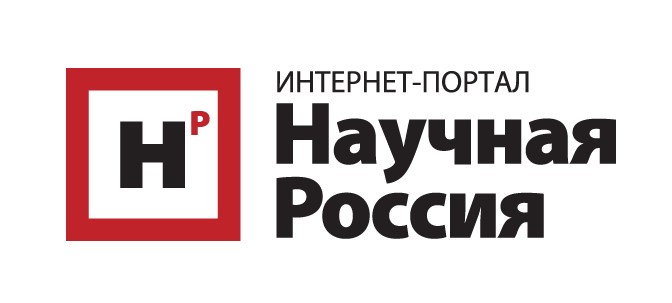 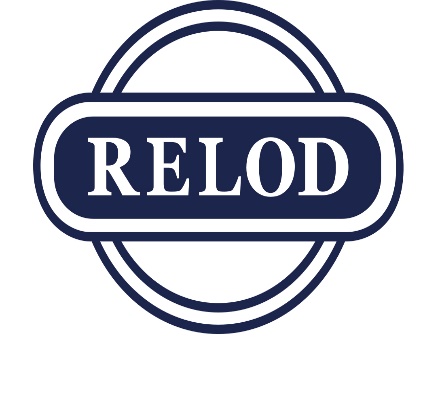 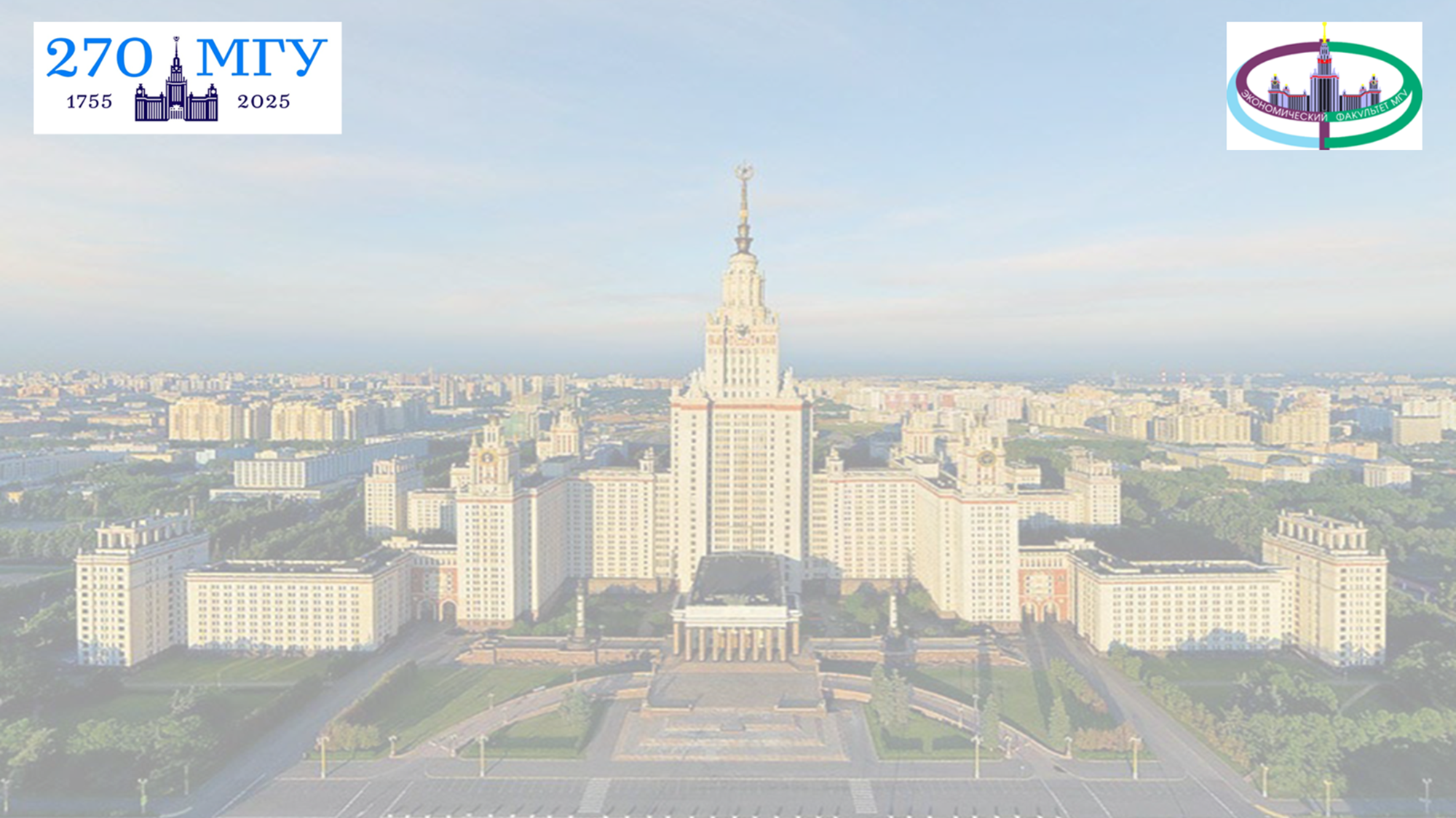 Участники: 
7 факультетов МГУ имени М.В. Ломоносова
25 вузов России 

Рабочие языки конференции: английский и русский
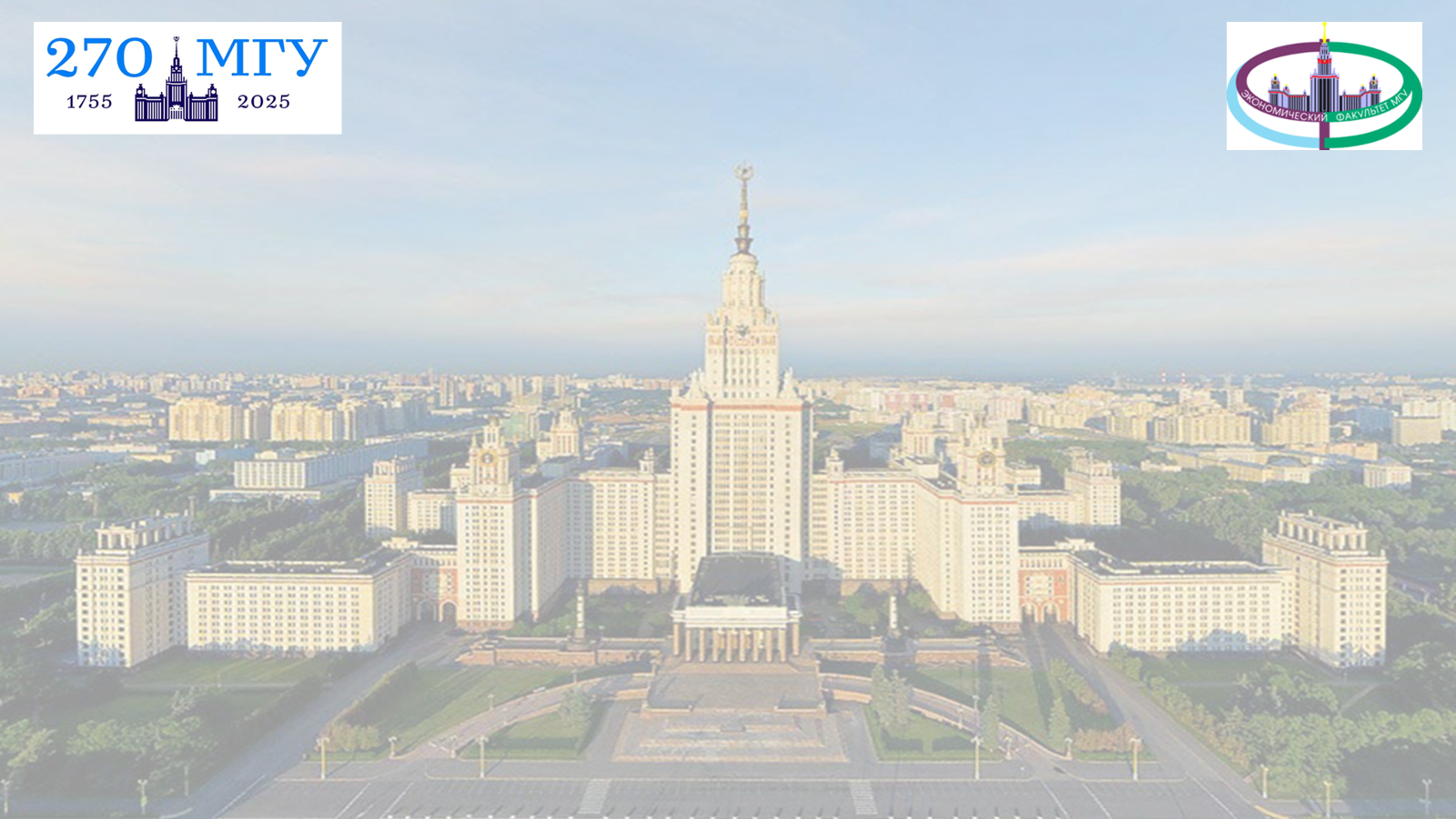 МГУ имени М.В. Ломоносова
Экономический Факультет
Институт Стран Азии и Африки 
Филологический факультет  
Факультет мировой политики 
Высшая школа телевидения	
Казахстанский филиал МГУ, Астана
Факультет иностранных языков и регионоведения
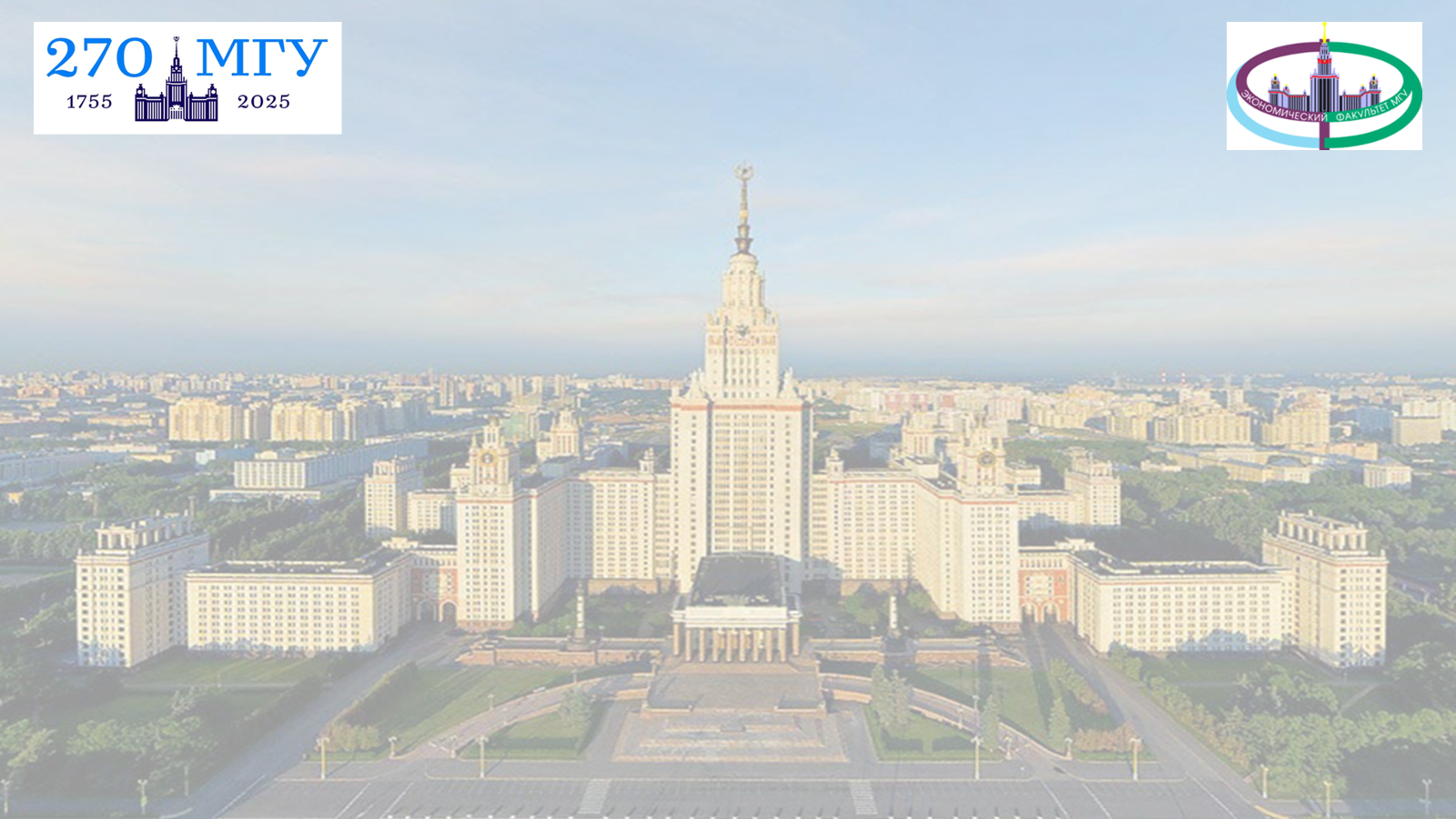 НИУ Высшая школа экономики, Санкт-Петербург
Финансовый университет при Правительстве РФ
Всероссийская академия внешней торговли
Российский экономический университет имени Г.В. Плеханова
НИУ Московский физико-технический Институт 
МГИМО МИД РФ
РАНХиГС при Президенте РФ
РТУ МИРЭА
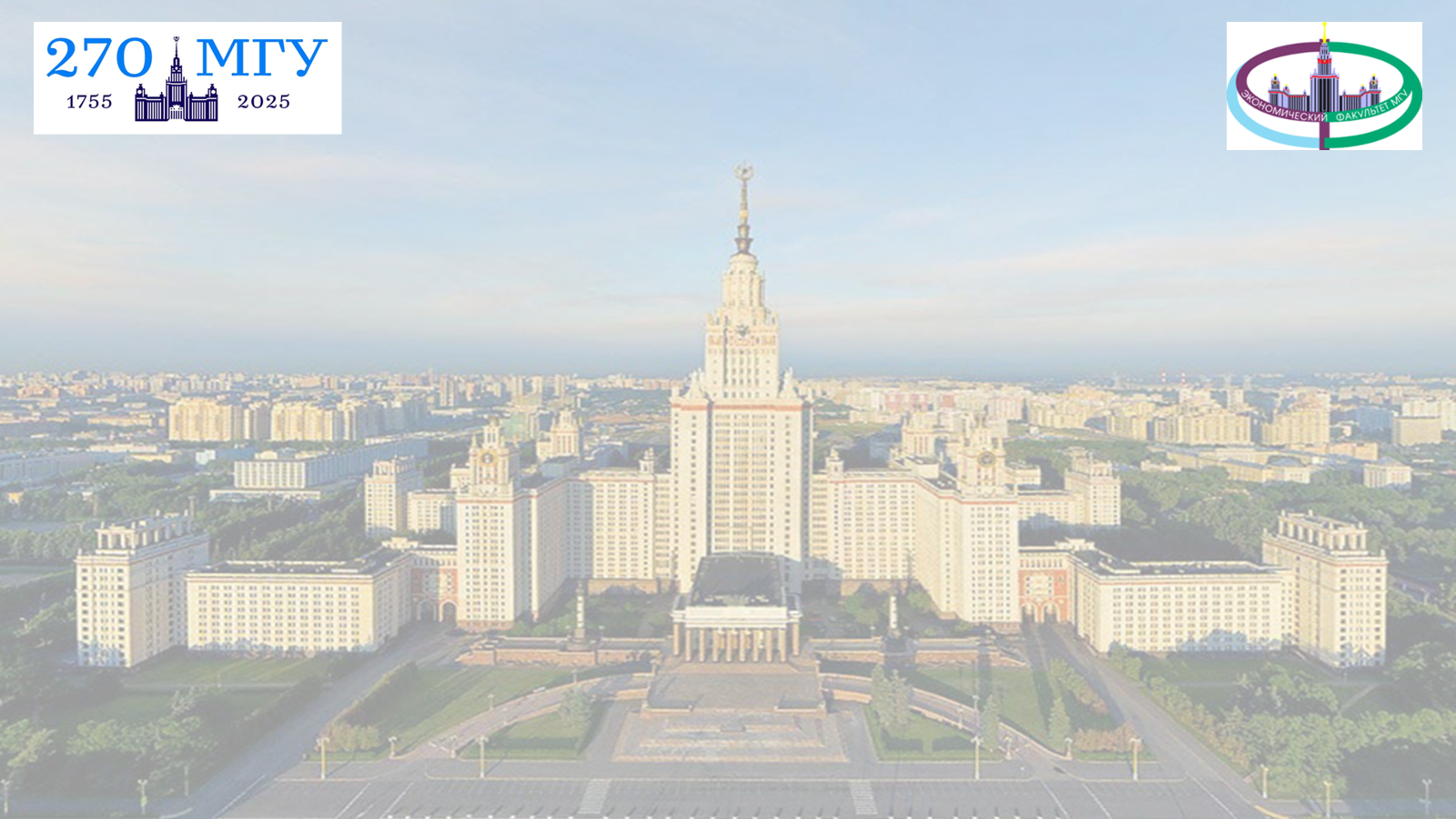 Институт международных экономических связей	
Российская школа частного права
Дипломатическая академия МИД РФ
НИТУ МИСИС
Академии «Рудомино» Библиотеки иностранной литературы
Государственный университет просвещения
ИМО НИЯУ МИФИ
Государственный университет управления
Саратовская государственная консерватория им. Л.В. Собинова,
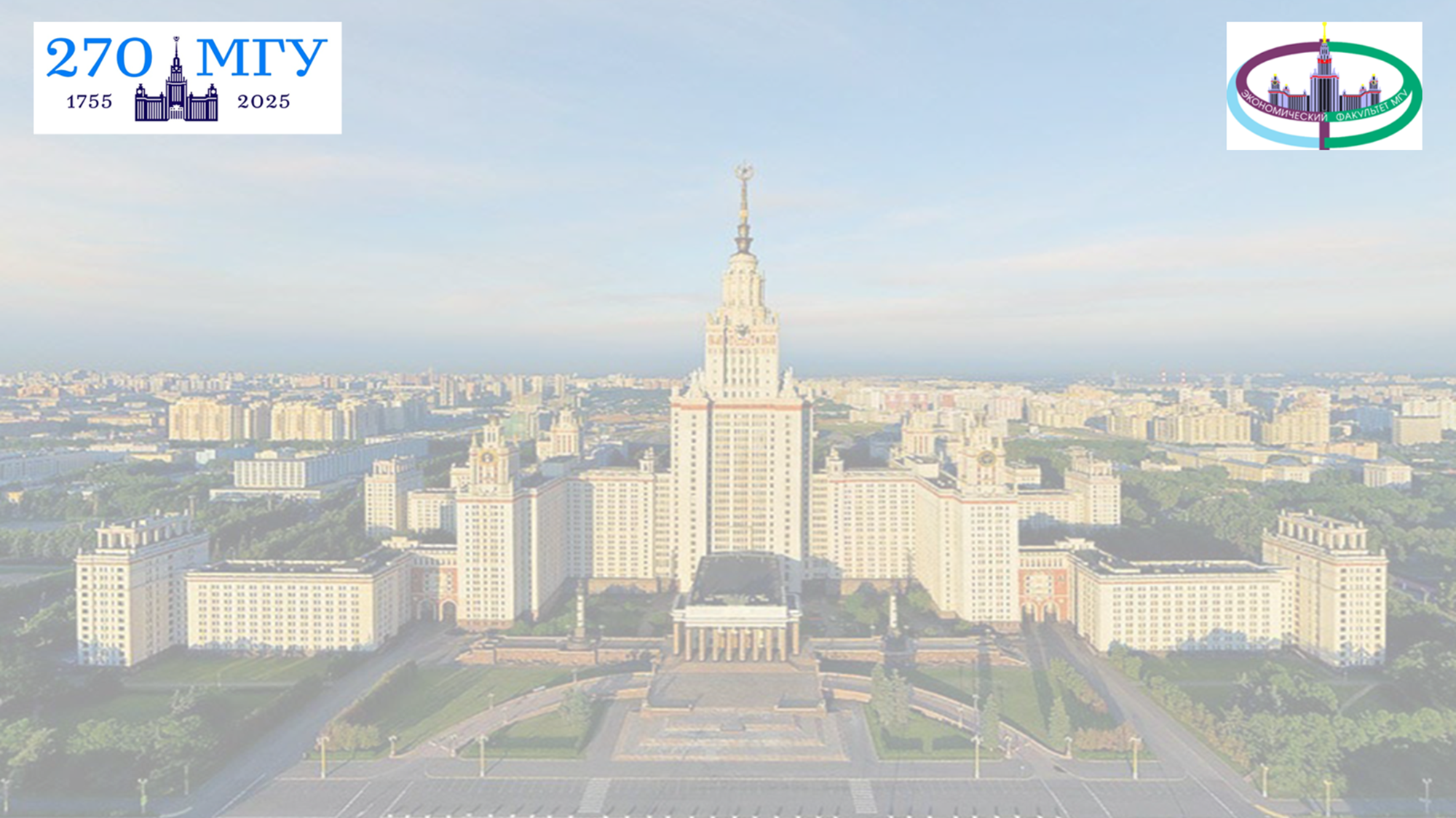 Уральский Федеральный Университет
Южный федеральный университет
РХТУ им. Д. И. Менделеева
Мордовский государственный педагогический университет имени М. Е. Евсевьева,
Московский педагогический государственный университет
Санкт-Петербургский филиал Финансового университета при Правительстве РФ
ИМТК РУТ (МИИТ)
Московский Международный Университет
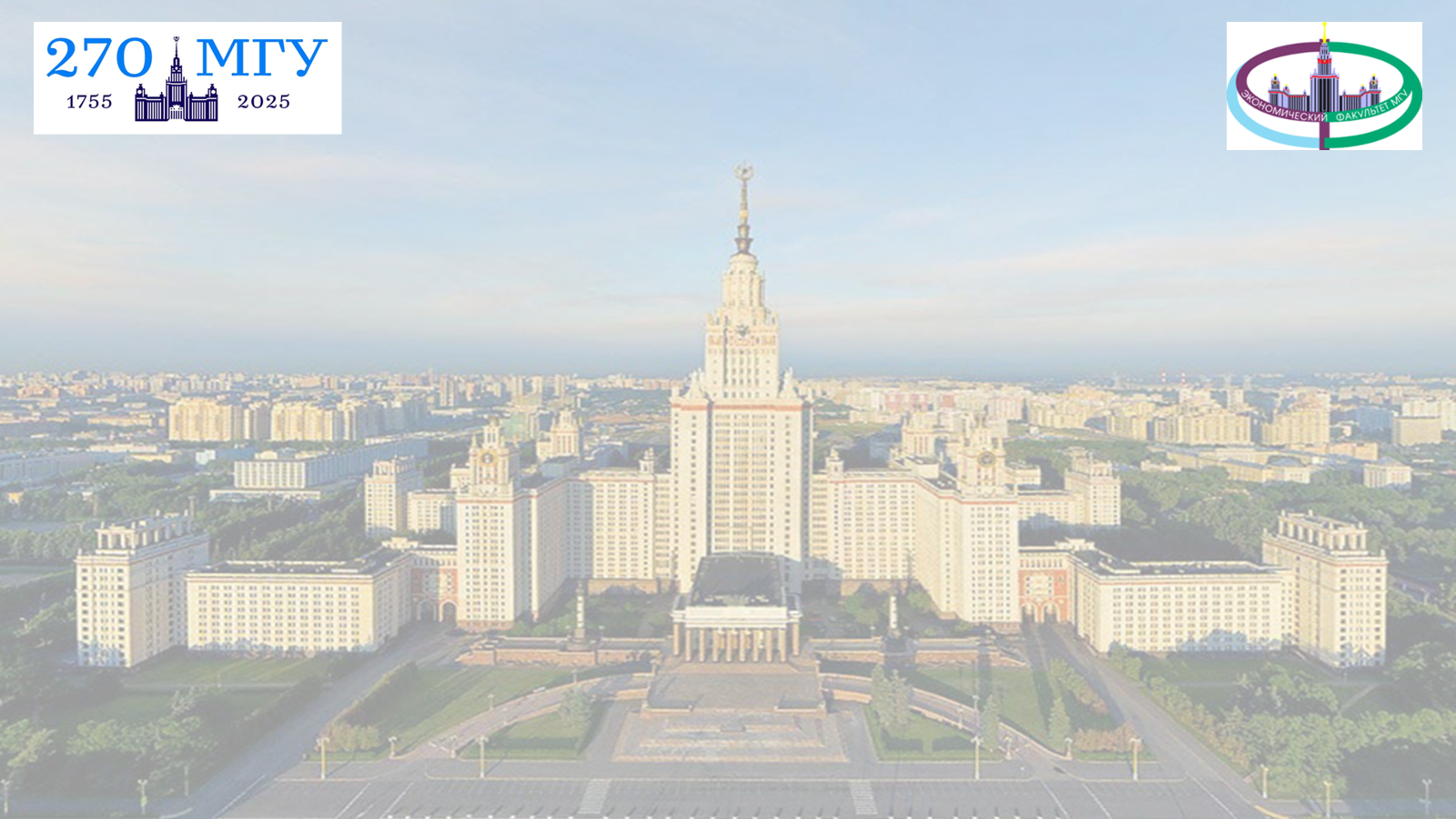 Good Luck